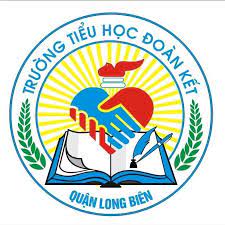 DOAN KET PRIMARY SCHOOL
ENGLISH 4

UNIT 4. WHEN IS YOUR BIRTHDAY?
LESSON 1

Teacher: Nguyen Phuong Anh
Vocabulary
MsPham-9036082789
Calendar
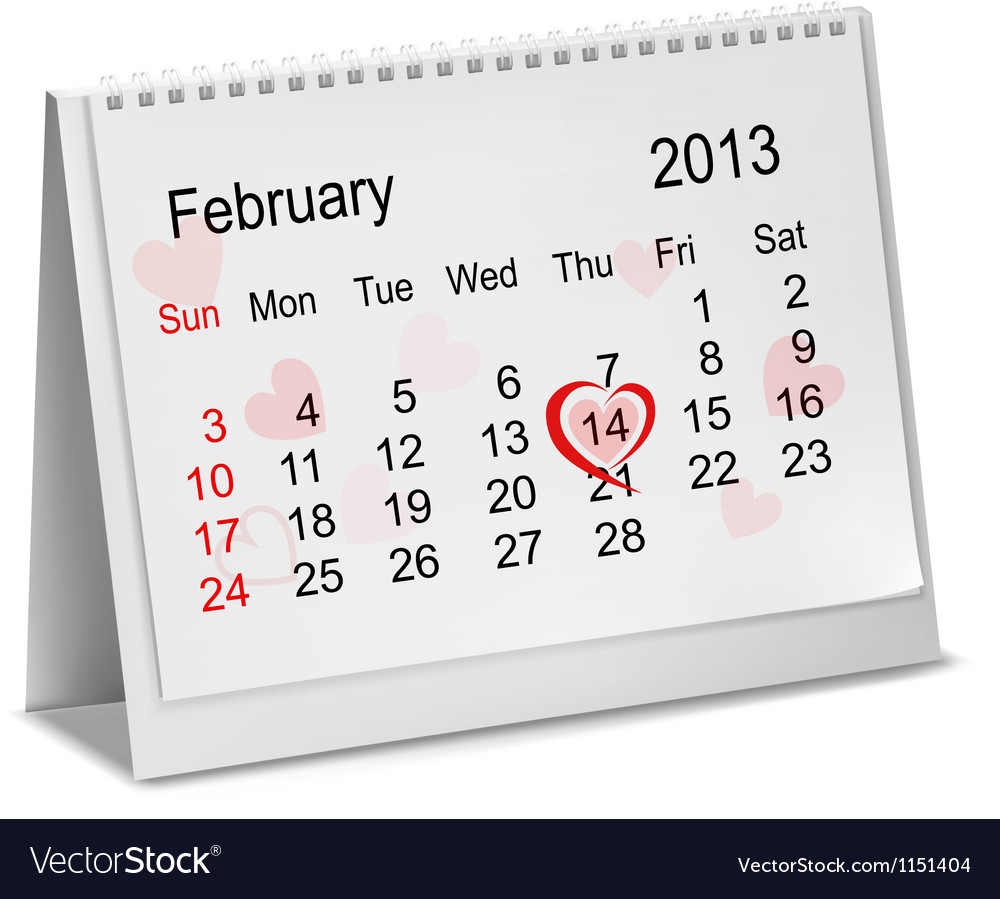 Month
Year
Day
Week
Date
Dates of the month
fourth
fifth
sixth
first
third
second
seventh
6th
1st
3rd
2nd
4th
5th
7th
Dates of the month
tenth
eleventh
nineth
twelveth
eighth
thirteenth
9th
12th
8th
10th
11th
13th
Dates of the month
sixteenth
seventeenth
fifteenth
eighteenth
fourteenth
nineteenth
15th
18th
14th
16th
17th
19th
Dates of the month
twenty-second
twenty-third
twenty-first
twenty-fourth
twentieth
twenty-fifth
21th
24th
20th
22th
23th
25th
Dates of the month
twenty-eighth
twenty-nineth
twenty-seventh
thirtieth
twenty-sixth
thirty-first
27th
30th
26th
28th
29th
31st
What is the date missing?
tenth
eleventh
nineth
twelventh
eighth
thirteenth
9th
12th
8th
10th
11th
13th
?
What is the date missing?
twenty-second
twenty-third
twenty-first
twenty-fourth
twentieth
twenty-fifth
21th
24th
20th
22th
23th
25th
?
What is the date missing?
fourth
fifth
sixth
first
third
second
seventh
6th
1st
3rd
2nd
4th
5th
7th
?
What is the date missing?
sixteenth
seventeenth
fifteenth
eighteenth
fourteenth
nineteenth
15th
18th
14th
16th
17th
19th
?
What is the date missing?
fourth
fifth
sixth
first
third
second
seventh
6th
1st
3rd
2nd
4th
5th
7th
?
What is the date missing?
tenth
eleventh
nineth
twelventh
eighth
thirteenth
9th
12th
8th
10th
11th
13th
?
What is the date missing?
twenty-second
twenty-third
twenty-first
twenty-fourth
twentieth
twenty-fifth
21th
24th
20th
22th
23th
25th
?
What is the date missing?
twenty-second
twenty-third
twenty-first
twenty-fourth
twentieth
twenty-fifth
21th
24th
20th
22th
23th
25th
?
What is the date missing?
fourth
fifth
sixth
first
third
second
seventh
6th
1st
3rd
2nd
4th
5th
7th
?
What is the date missing?
twenty-eighth
twenty-nineth
twenty-seventh
thirtieth
twenty-sixth
thirty-first
27th
30th
26th
28th
29th
31st
?
1. Look, listen and repeat.
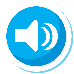 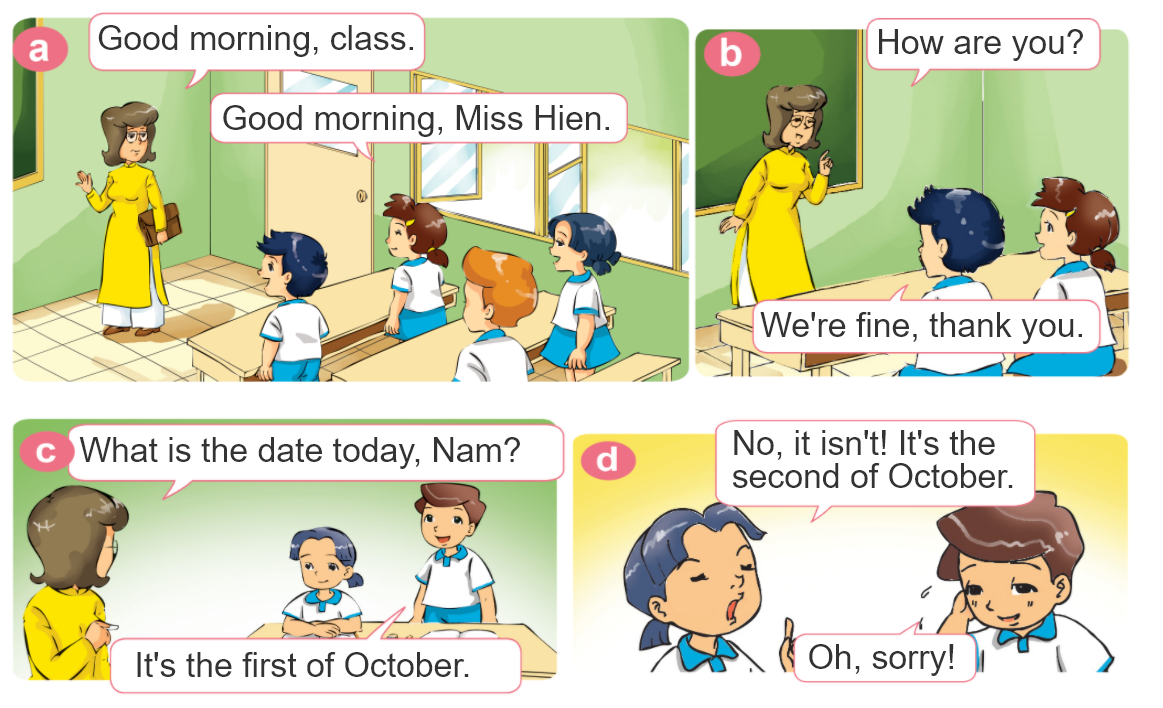 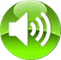 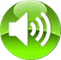 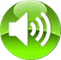 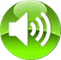 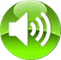 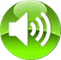 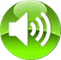 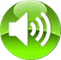 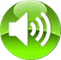 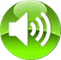 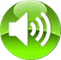 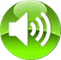 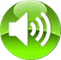 2. Point and say.
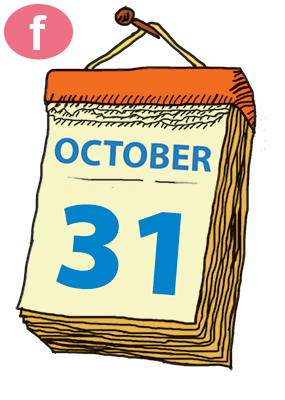 What is the date today?
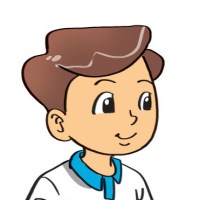 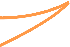 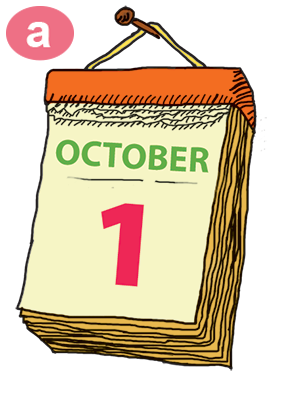 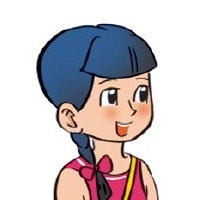 It’s the ____ of _____.
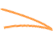 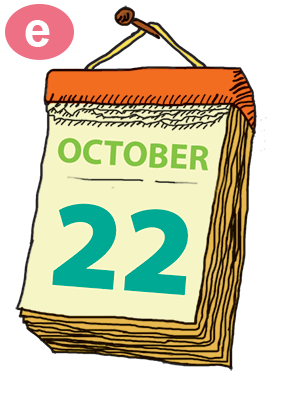 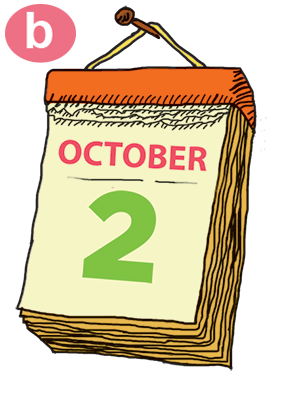 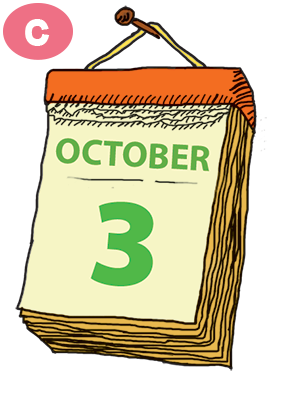 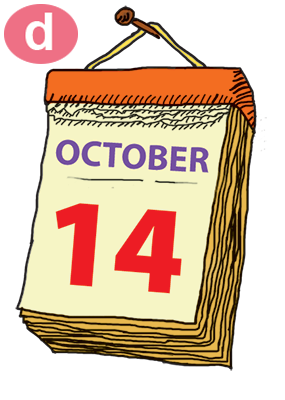 thirty-first
first
twenty-second
second
third
fourteenth
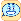 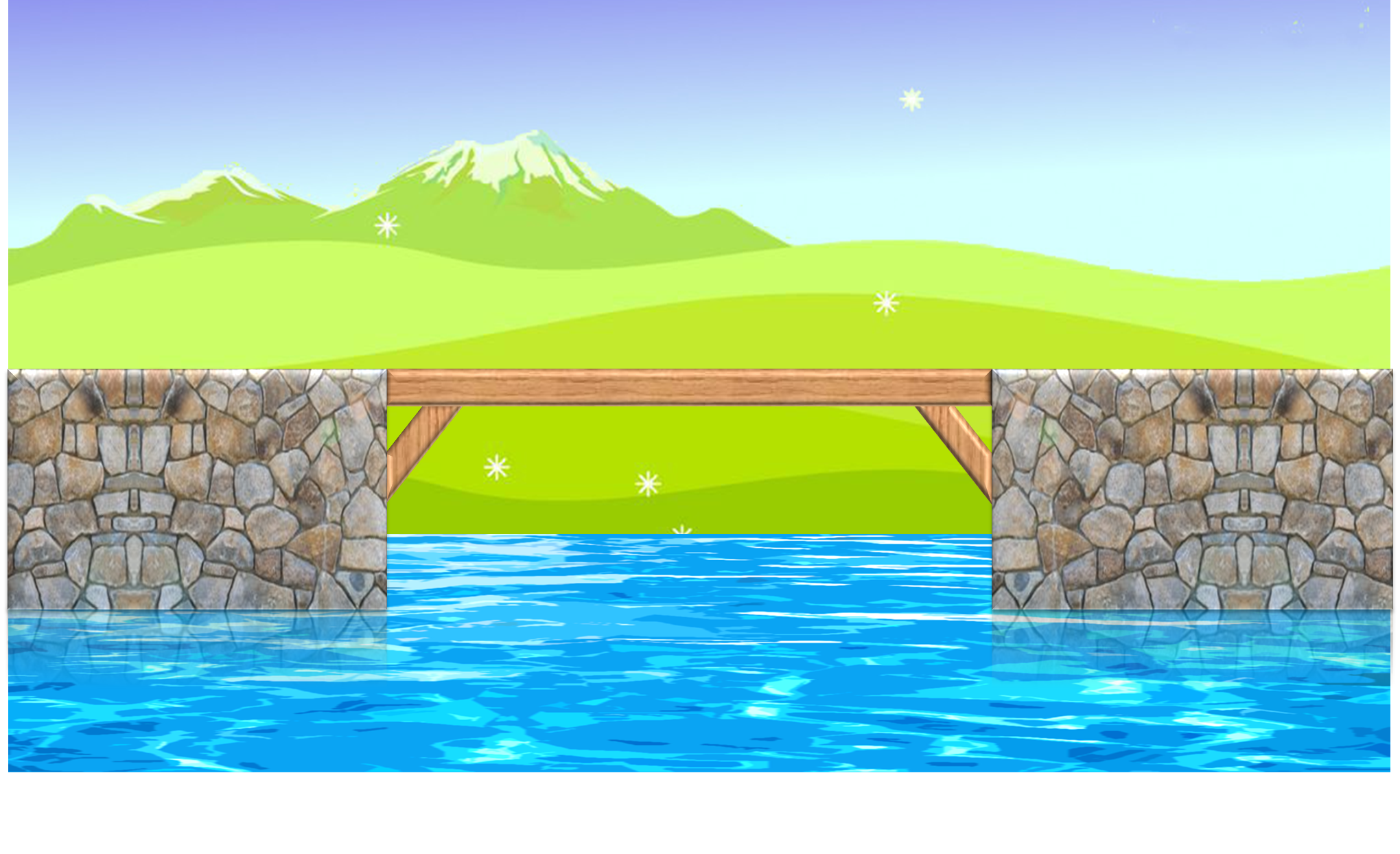 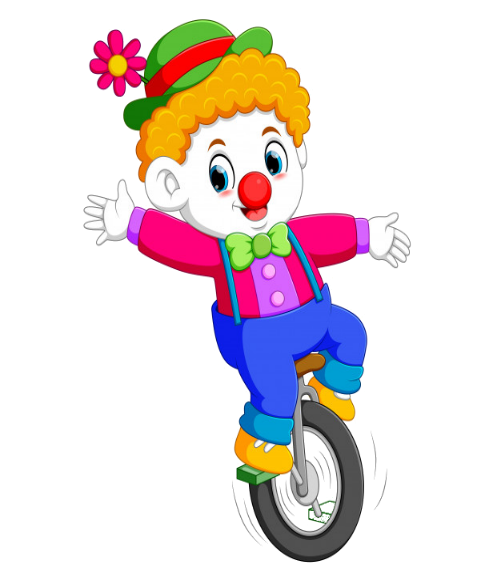 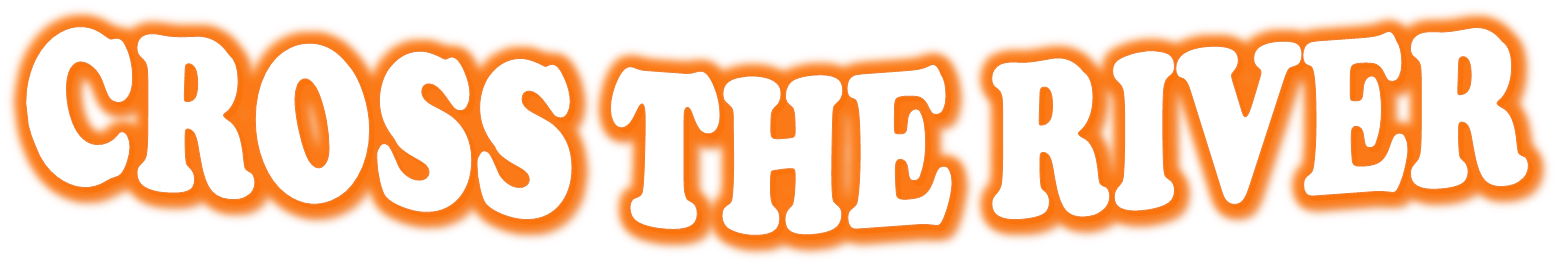 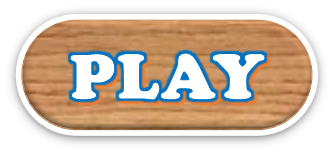 PLAY
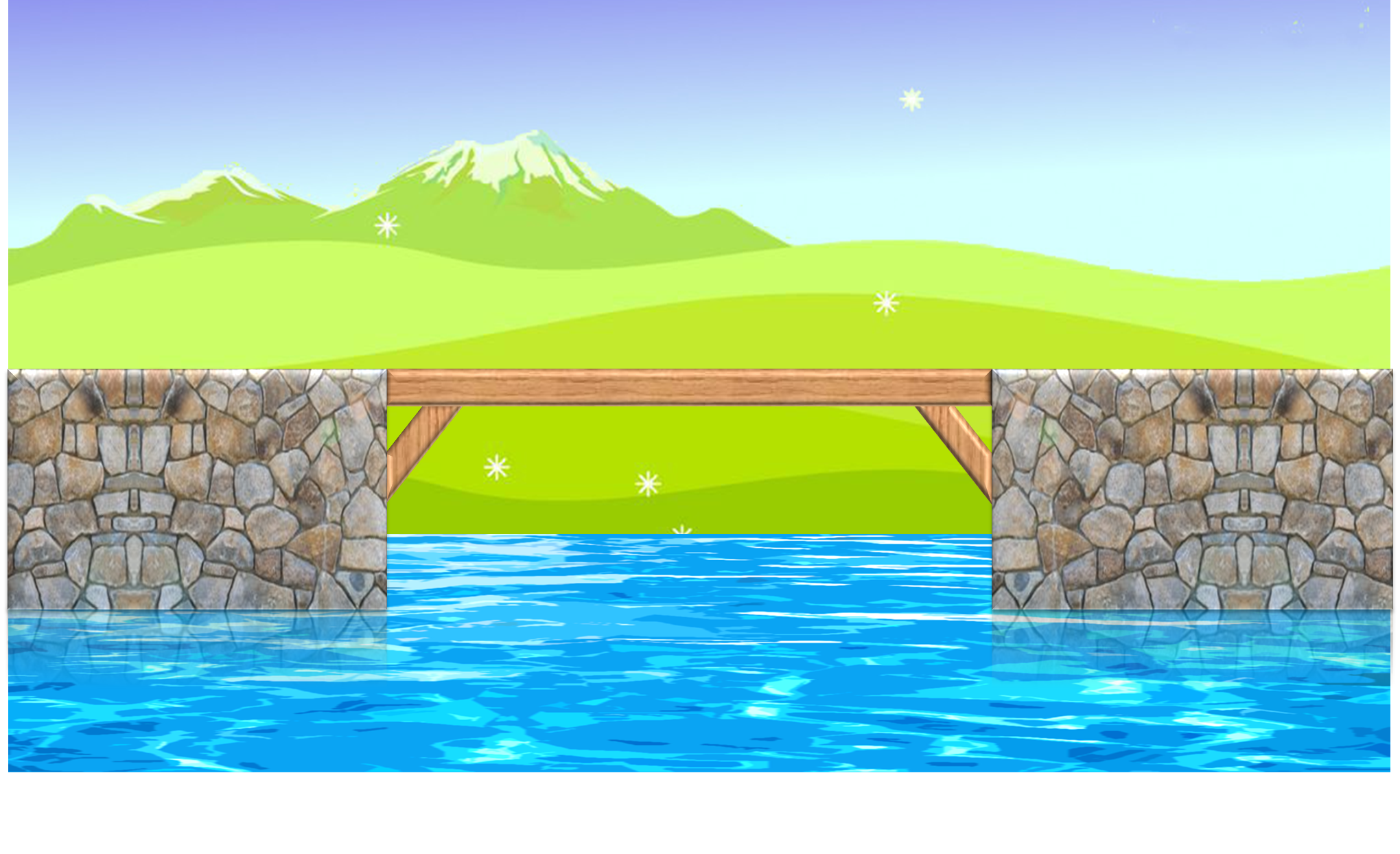 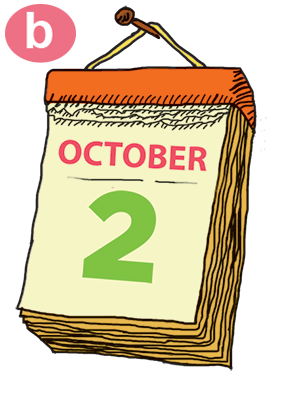 What is the date today?
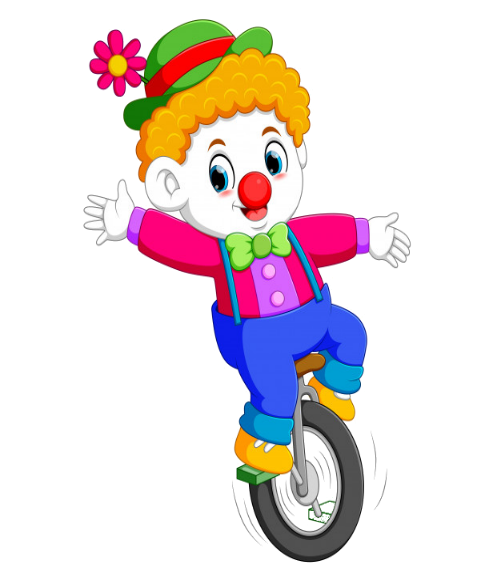 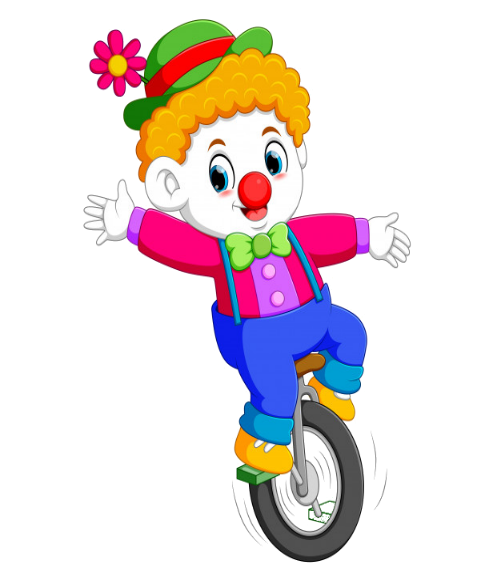 It’s the second of October.
It’s the seconth of October.
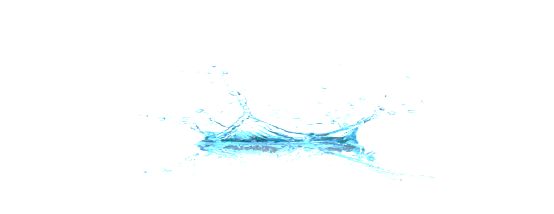 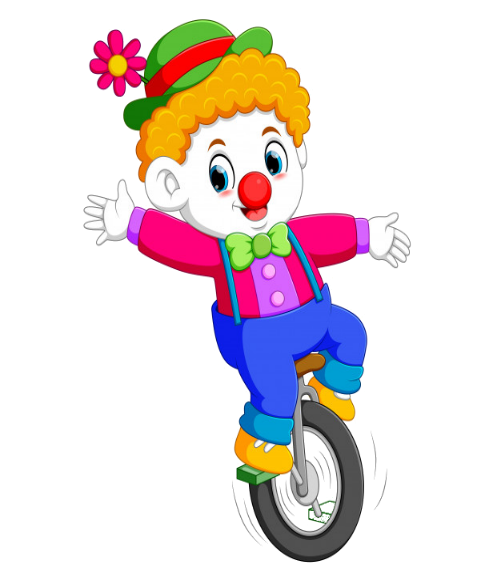 It’s the twoth of October.
It’s second of October.
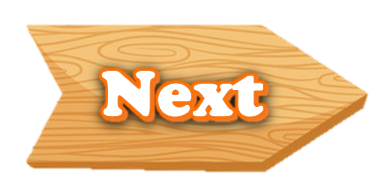 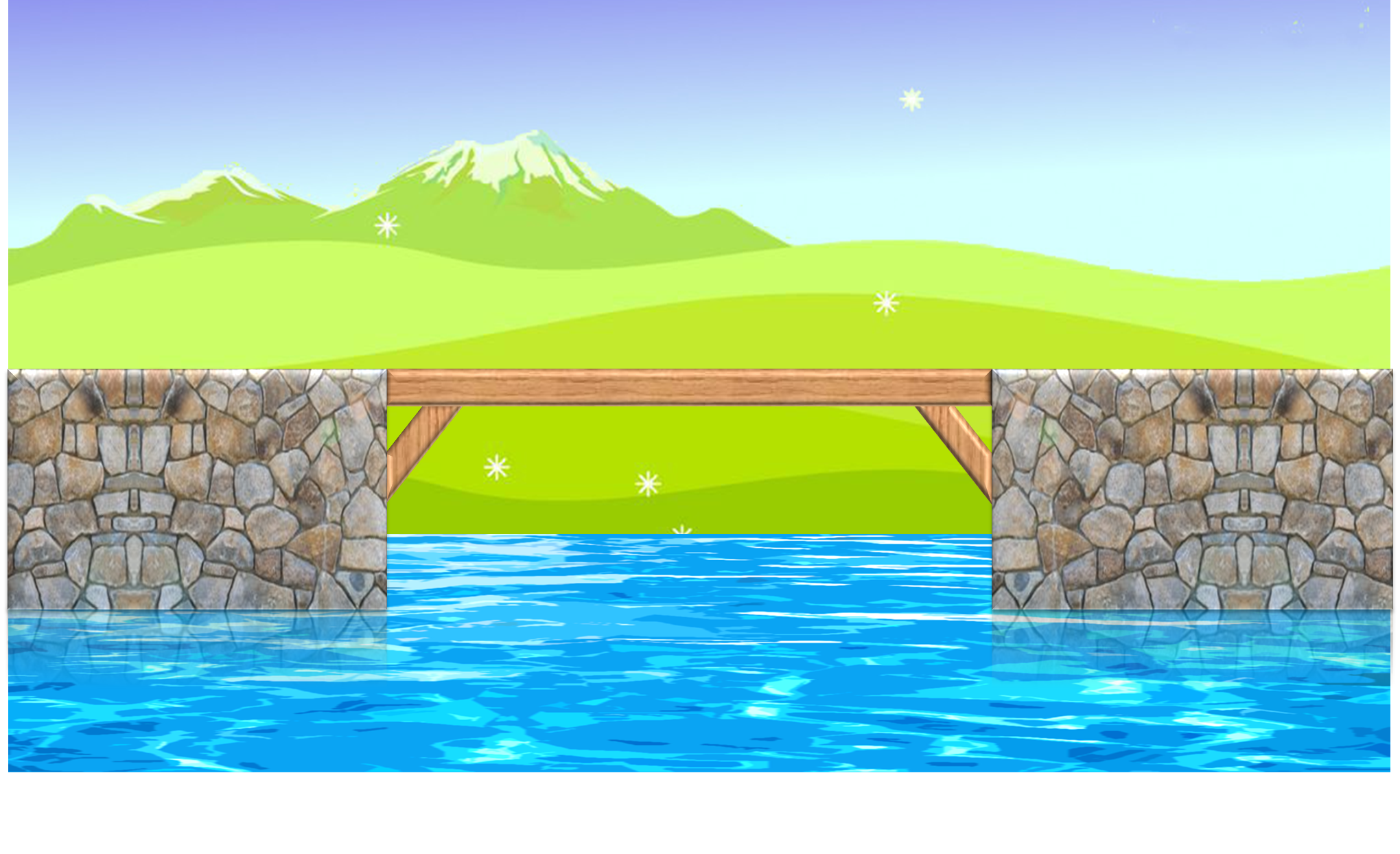 What is the date today?
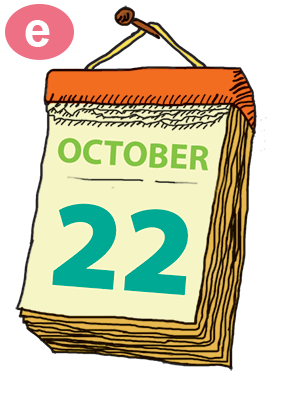 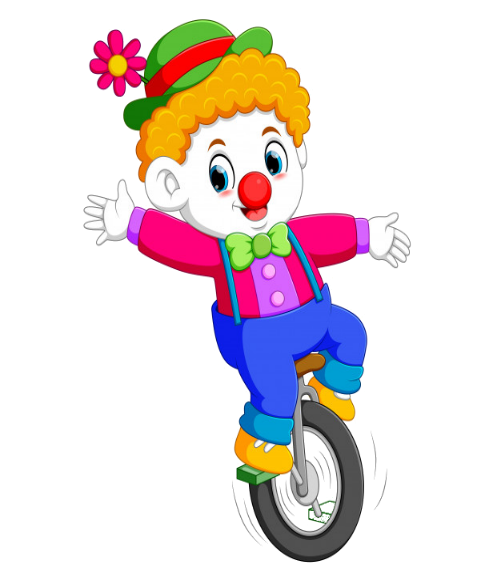 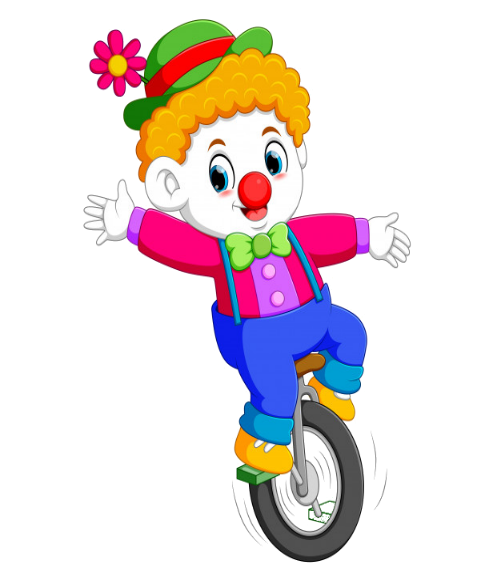 It’s the twenty-two of October.
It’s the twentieth-one of October.
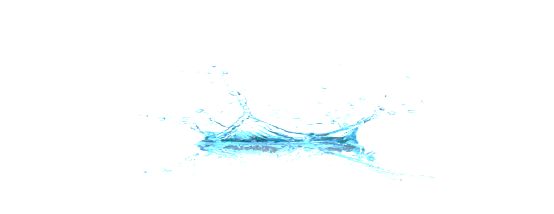 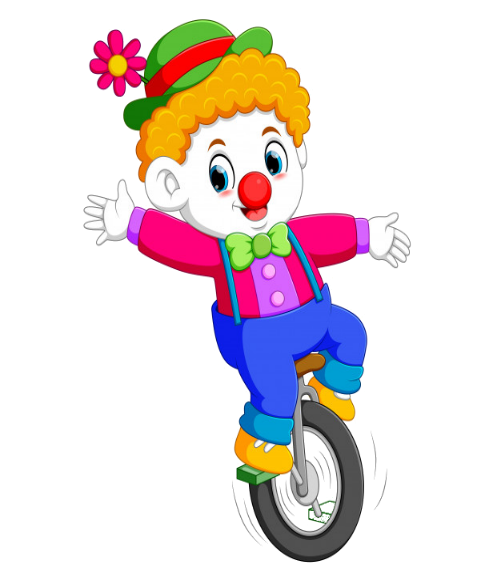 It’s the two-twoth of October.
It’s the twenty-second of October.
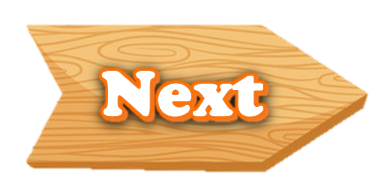 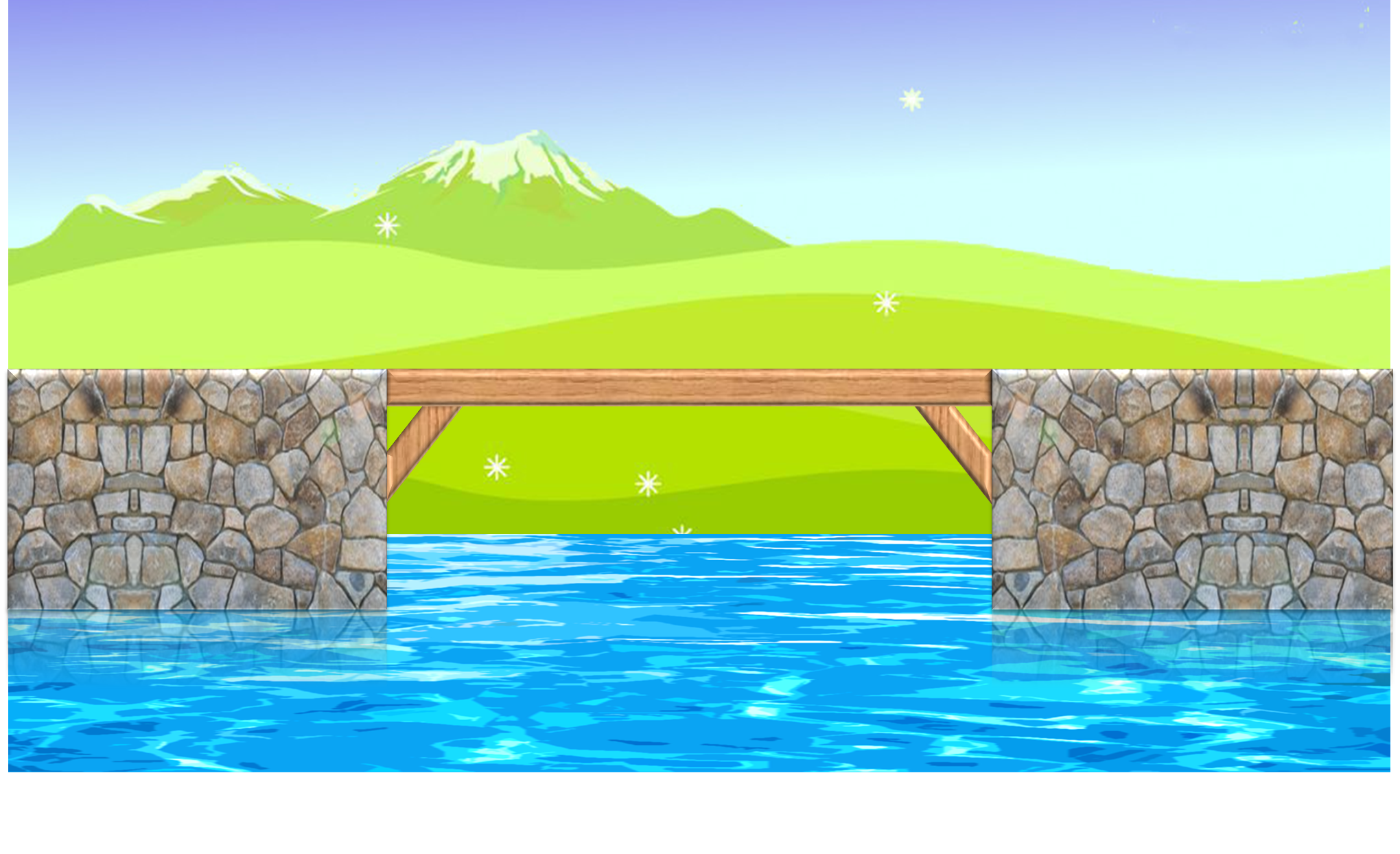 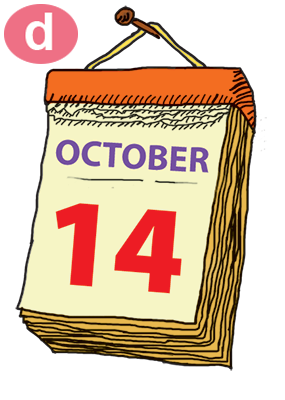 What is the date today?
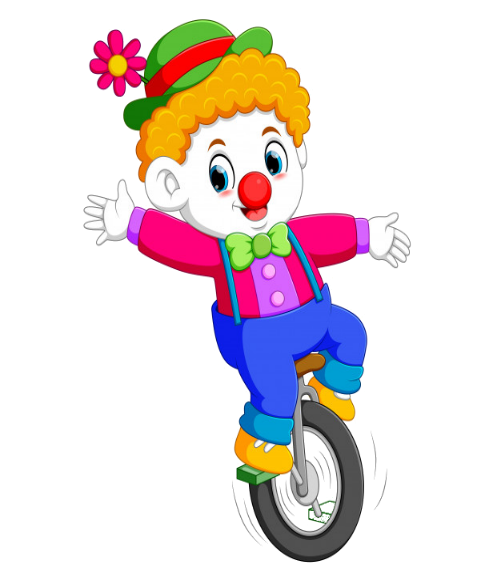 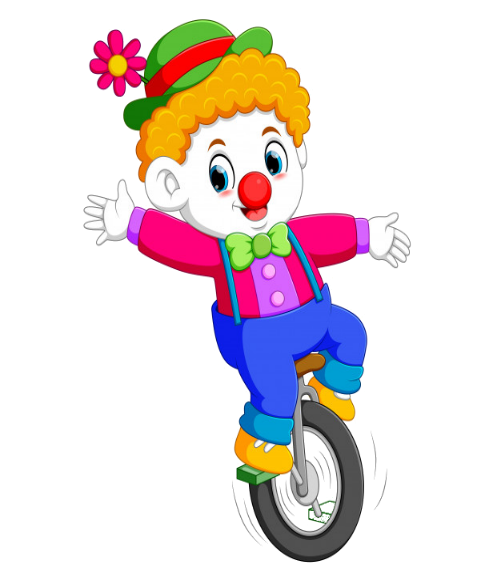 It’s the ten-fourth of October.
It’s the fourteenth of October.
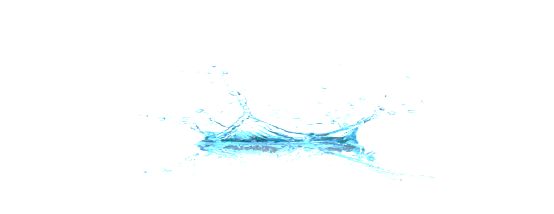 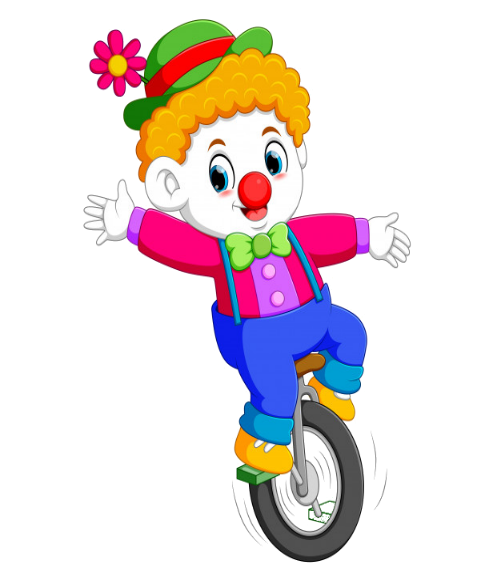 It’s the fourteen of October.
It’s the fourtieth of October.
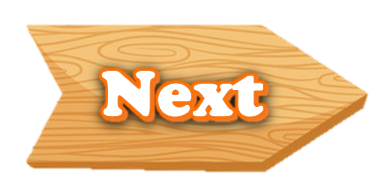 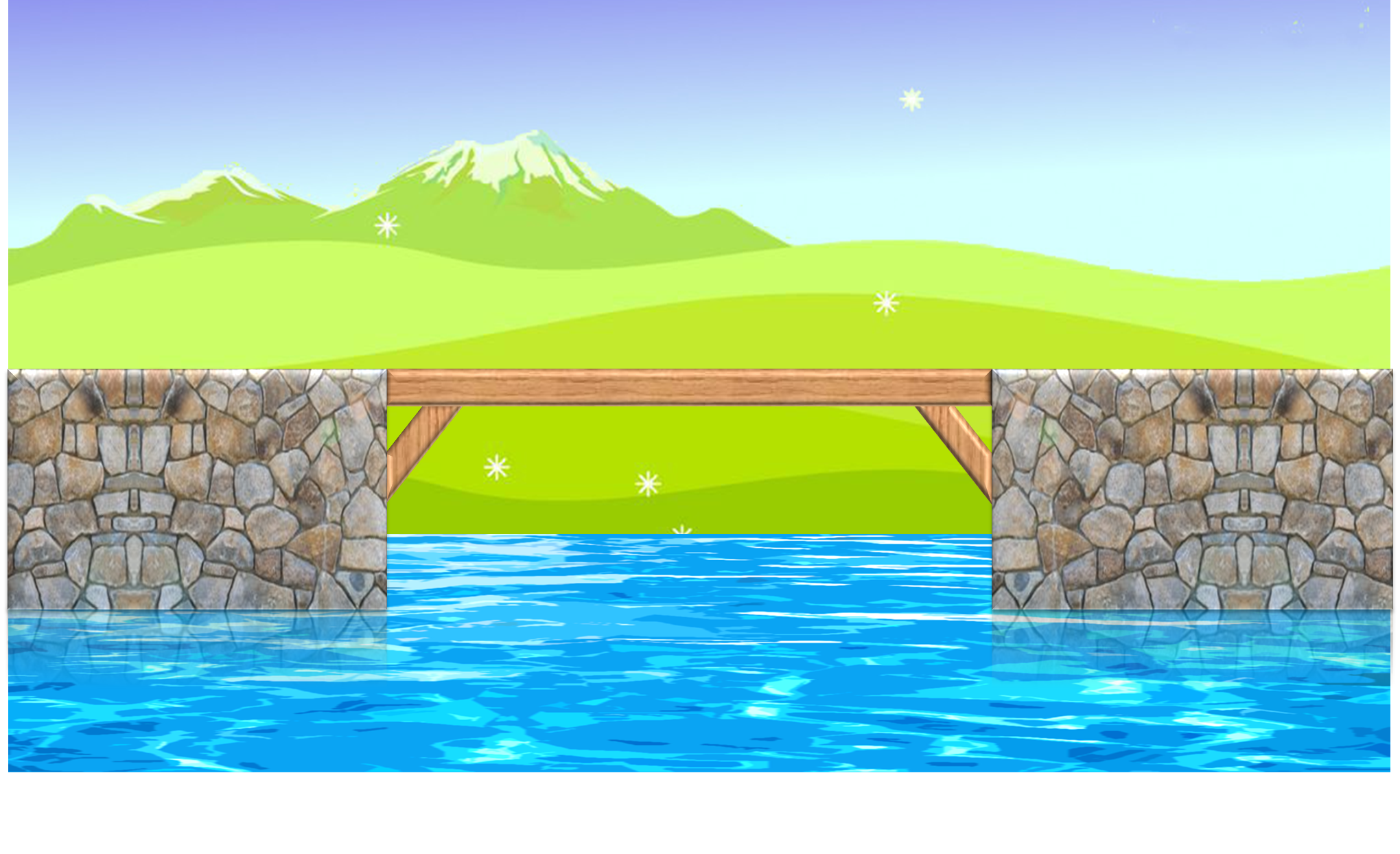 What is the date today?
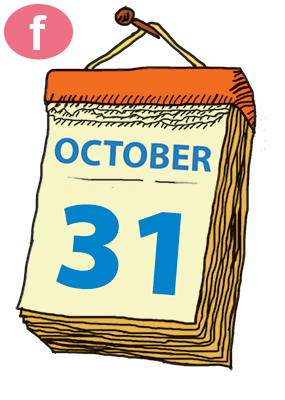 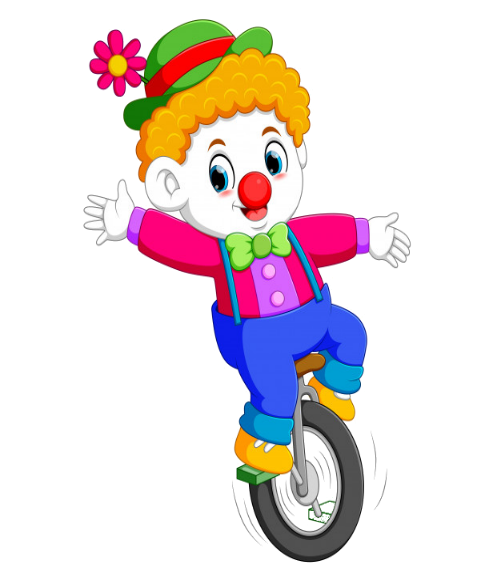 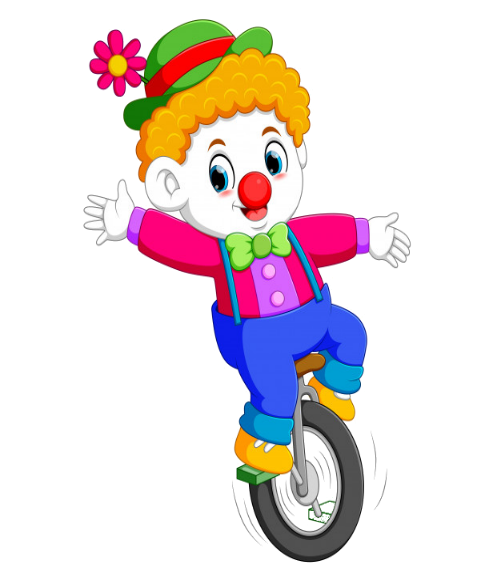 It’s the thirty-first of October.
It’s the thirty-one of October.
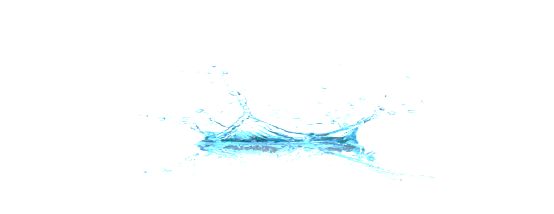 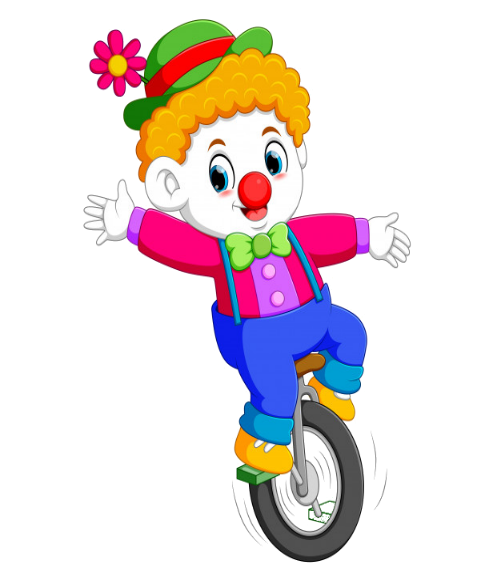 It’s the thirteen-first of October.
It’s the threety-one of October.
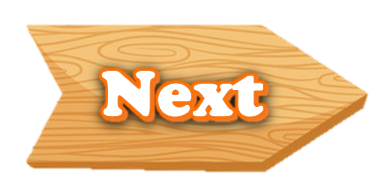 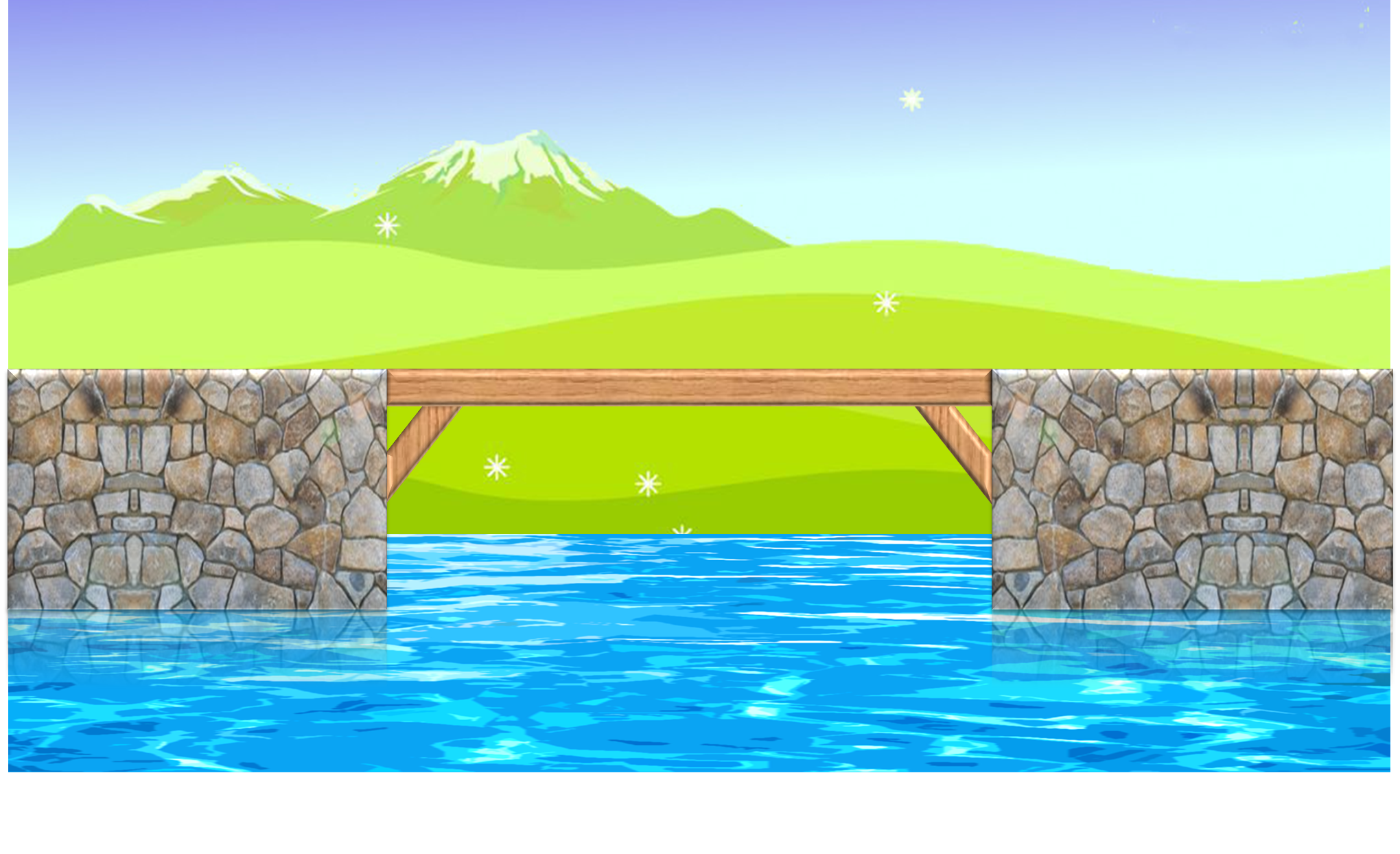 What is the date today?
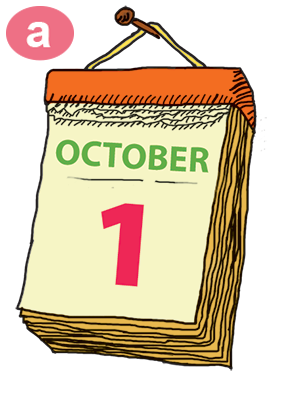 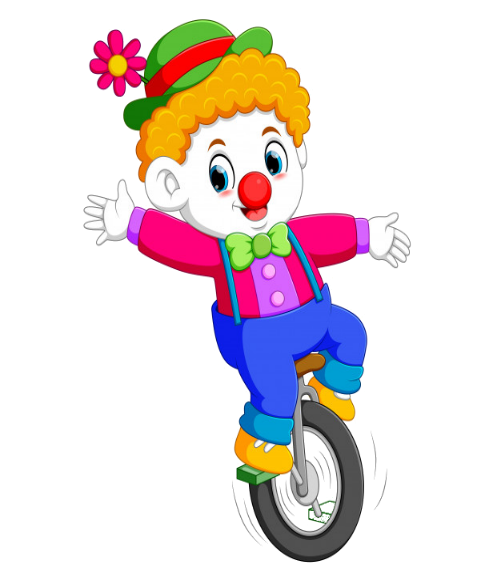 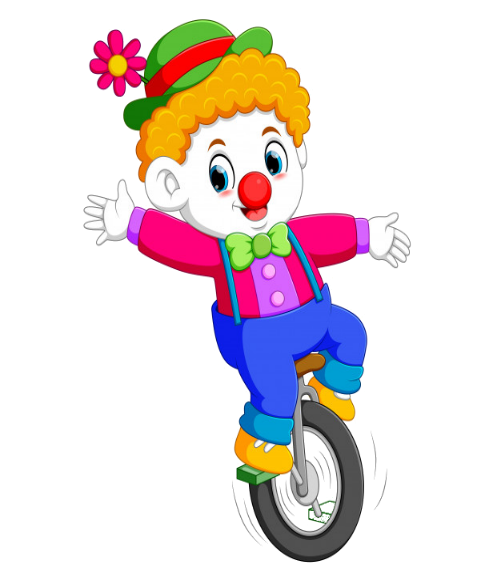 It’s the oneth of October.
It’s the second of October.
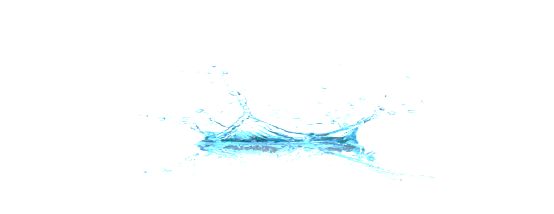 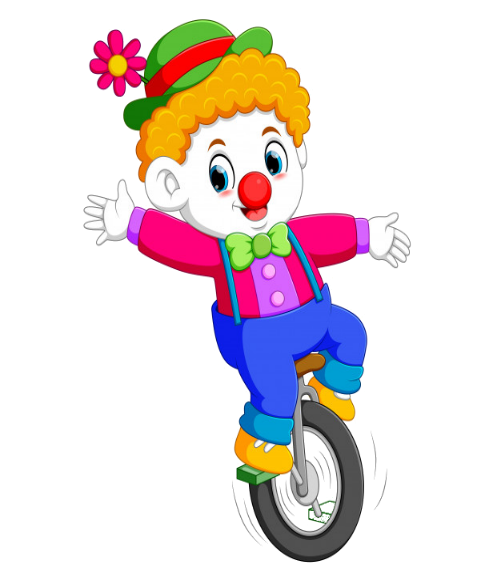 It’s the third of October.
It’s the first of October.
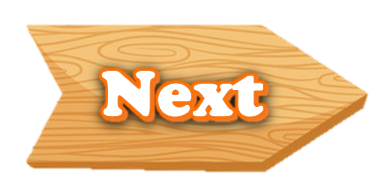 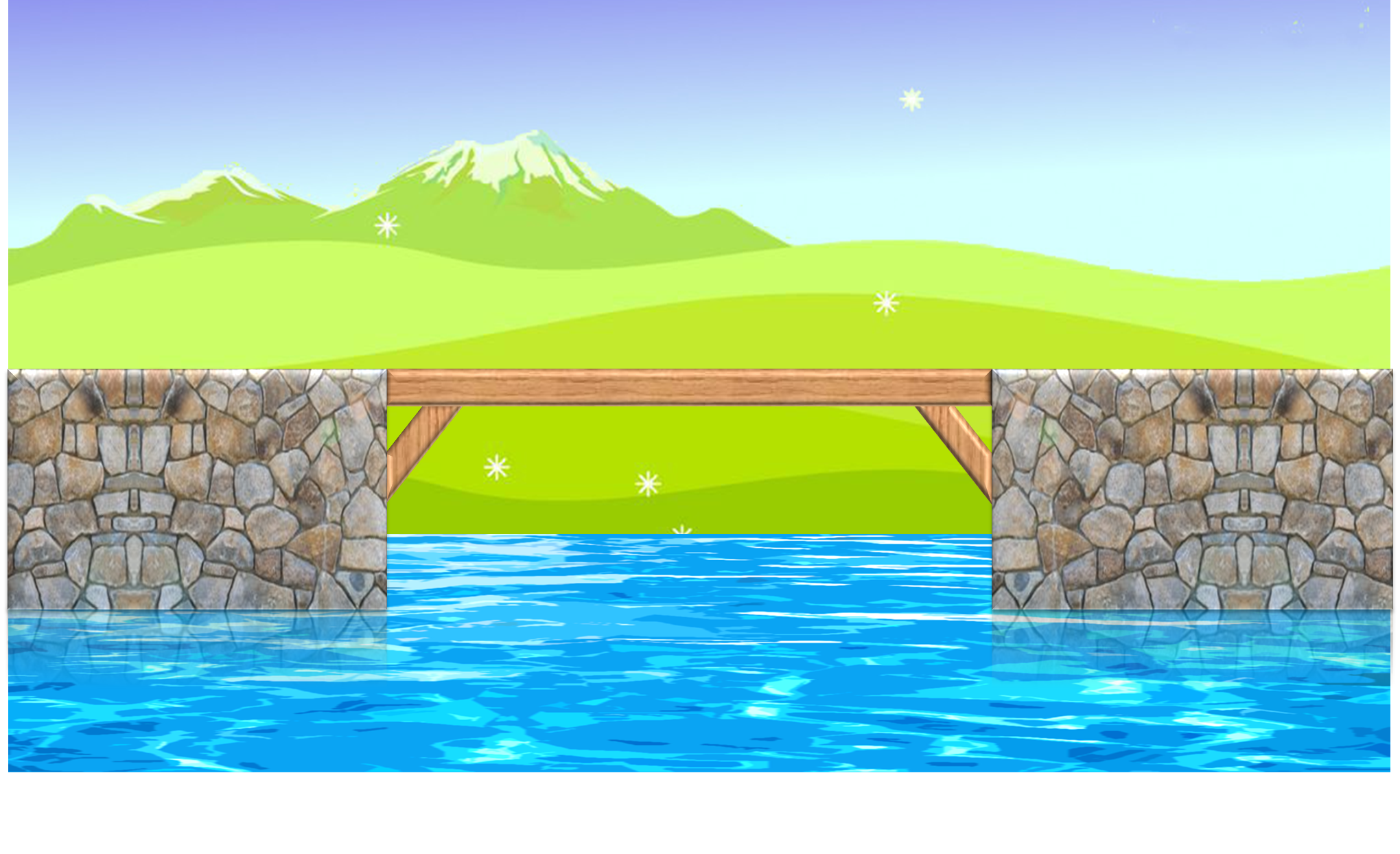 What is the date today?
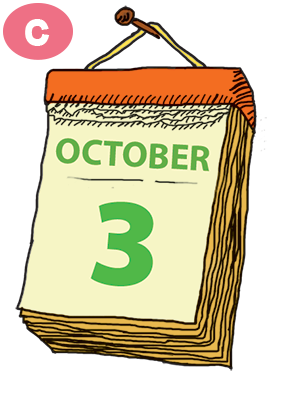 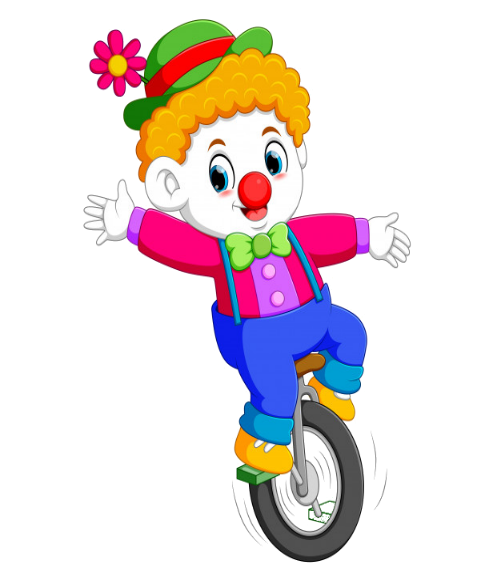 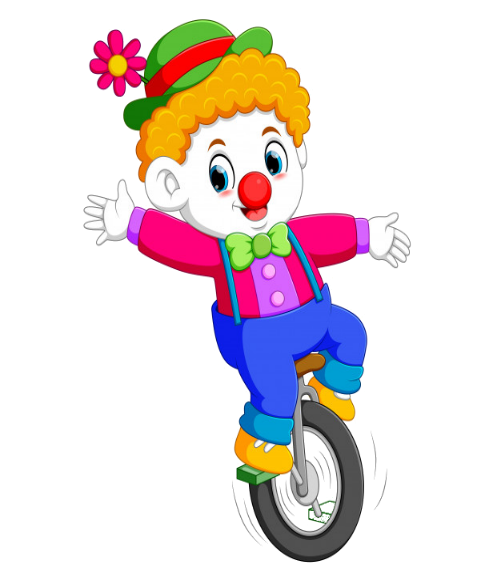 It’s the thirth of October.
It’s the threeth of October.
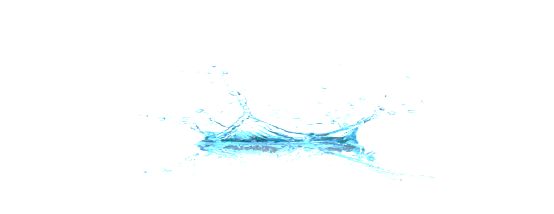 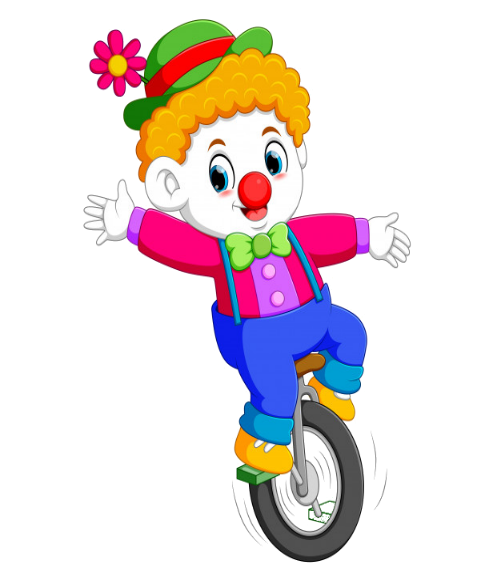 It’s the third of October.
It’s third of October.
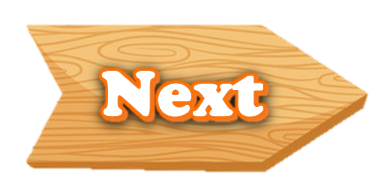 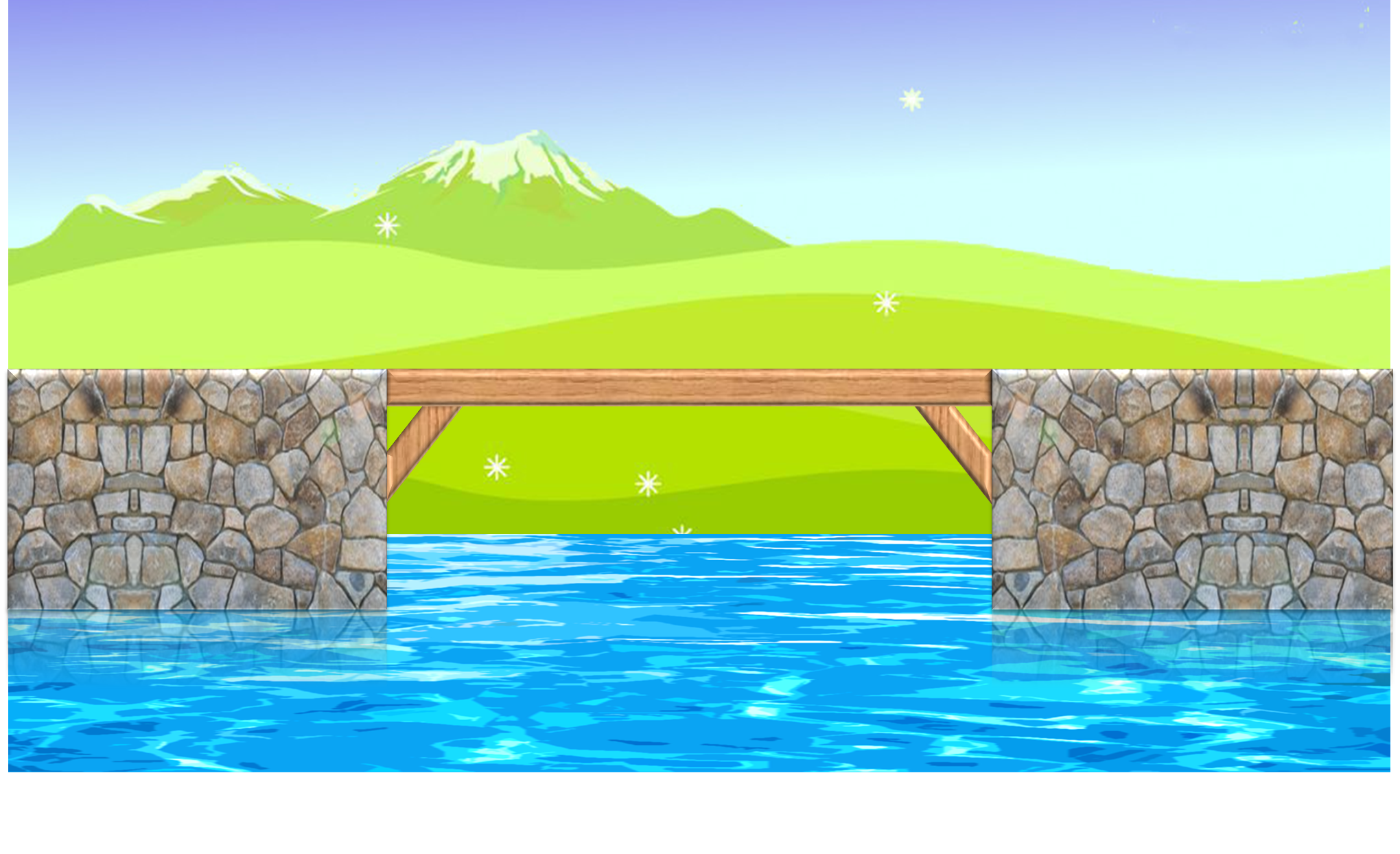 What is the date today?
It’s the tenth of October.
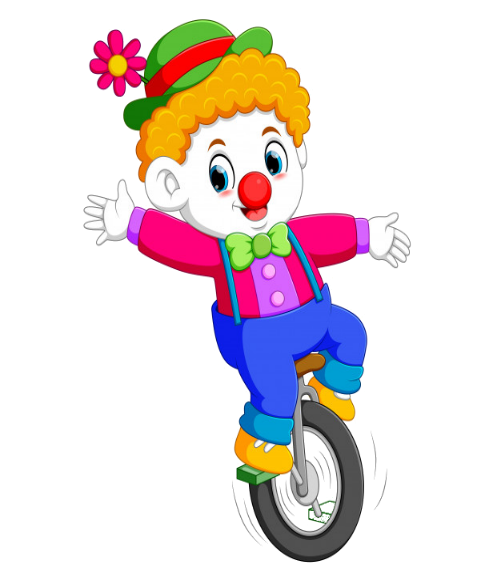 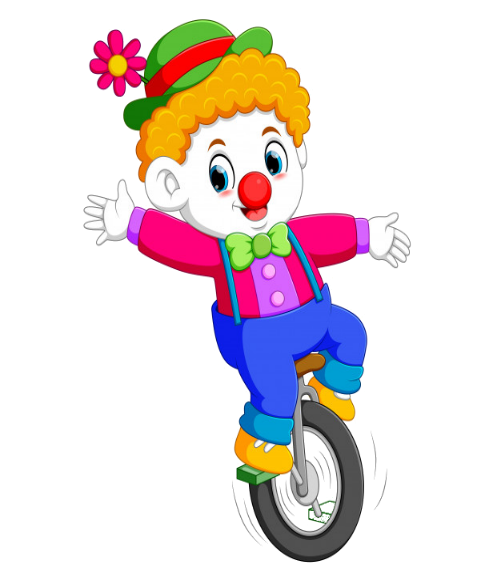 10
11th
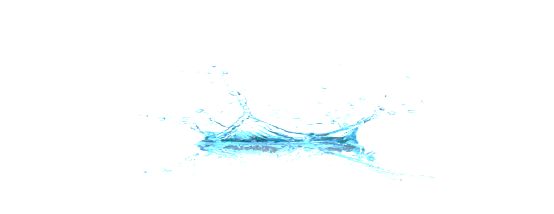 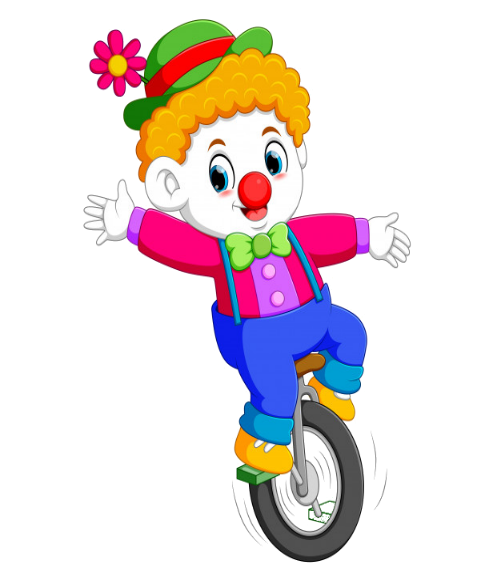 10th
21st
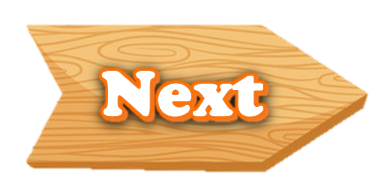 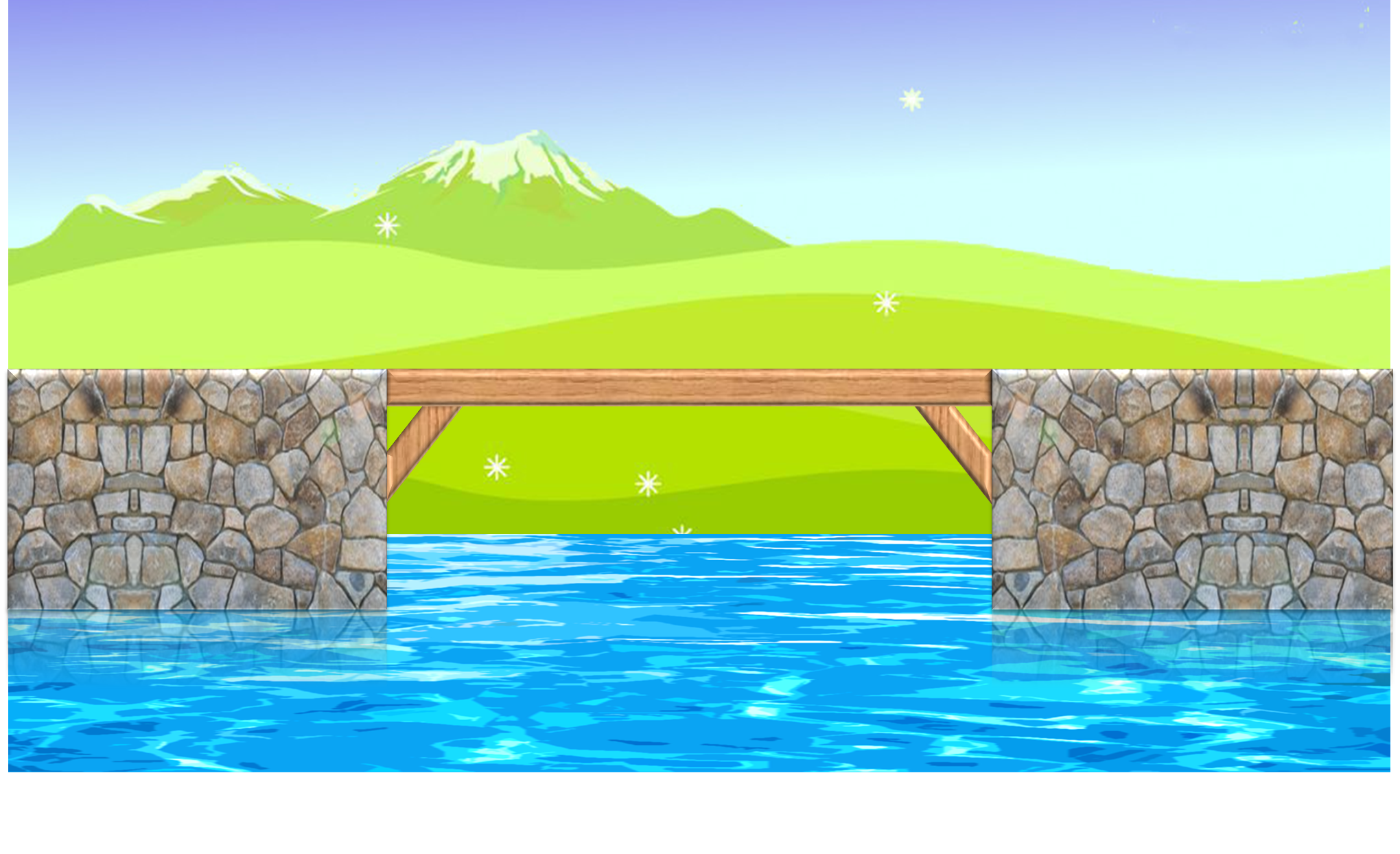 What is the date today?
It’s the twentieth of October.
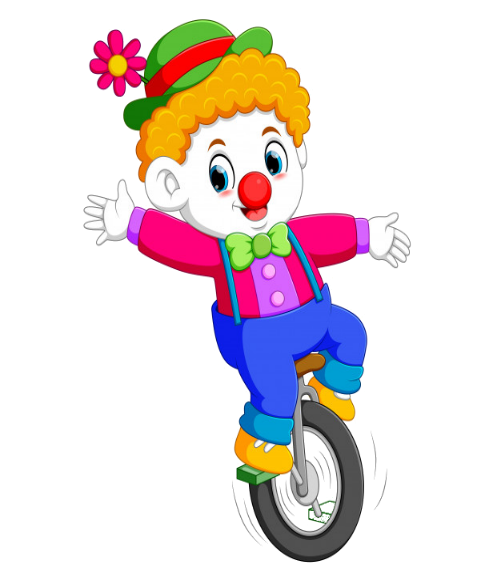 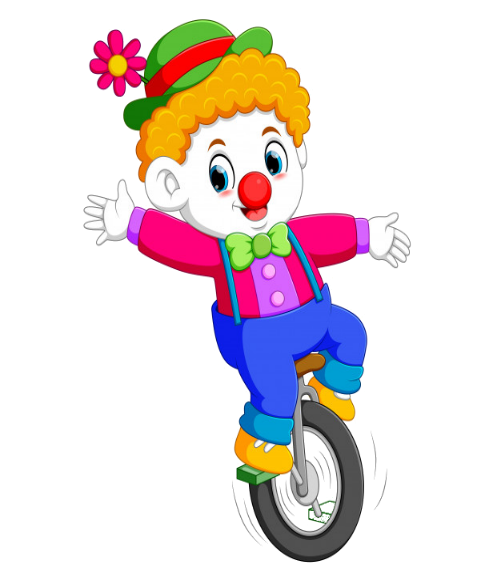 20
20th
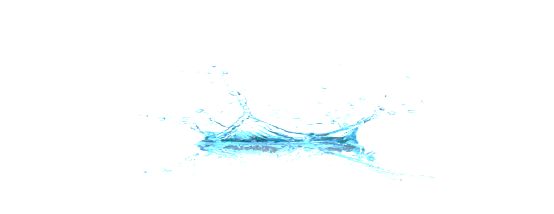 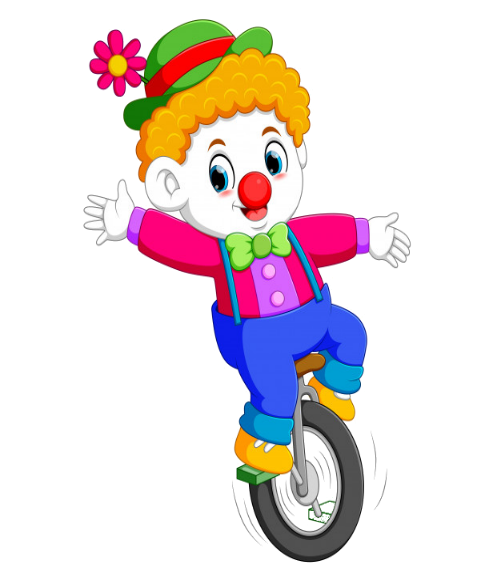 12th
12
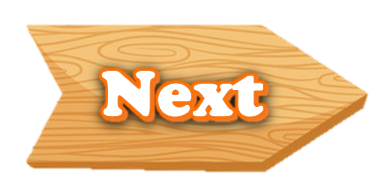 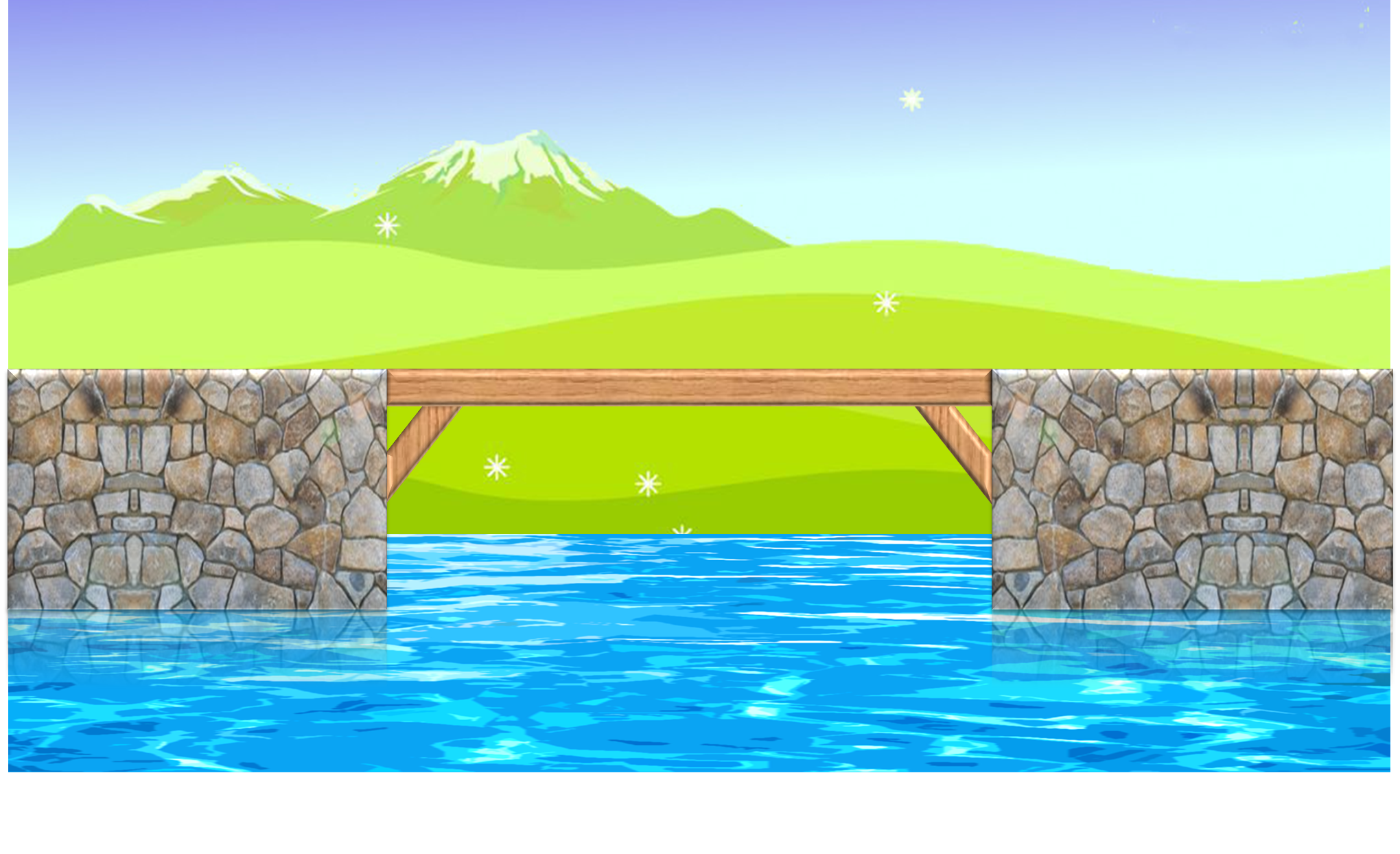 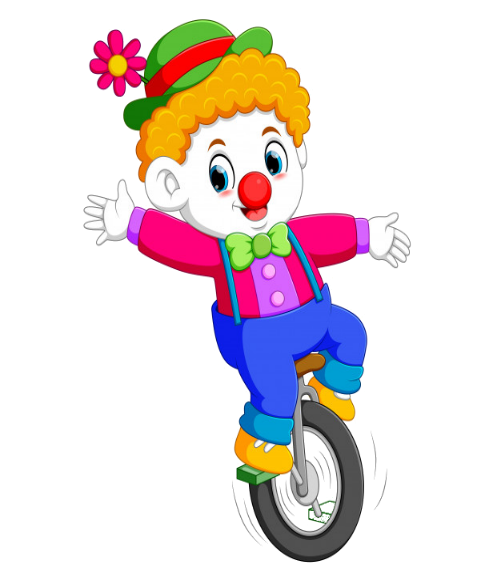 End
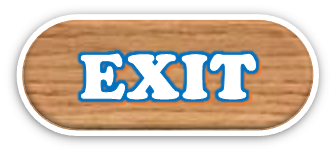 3. Listen and tick.
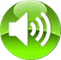 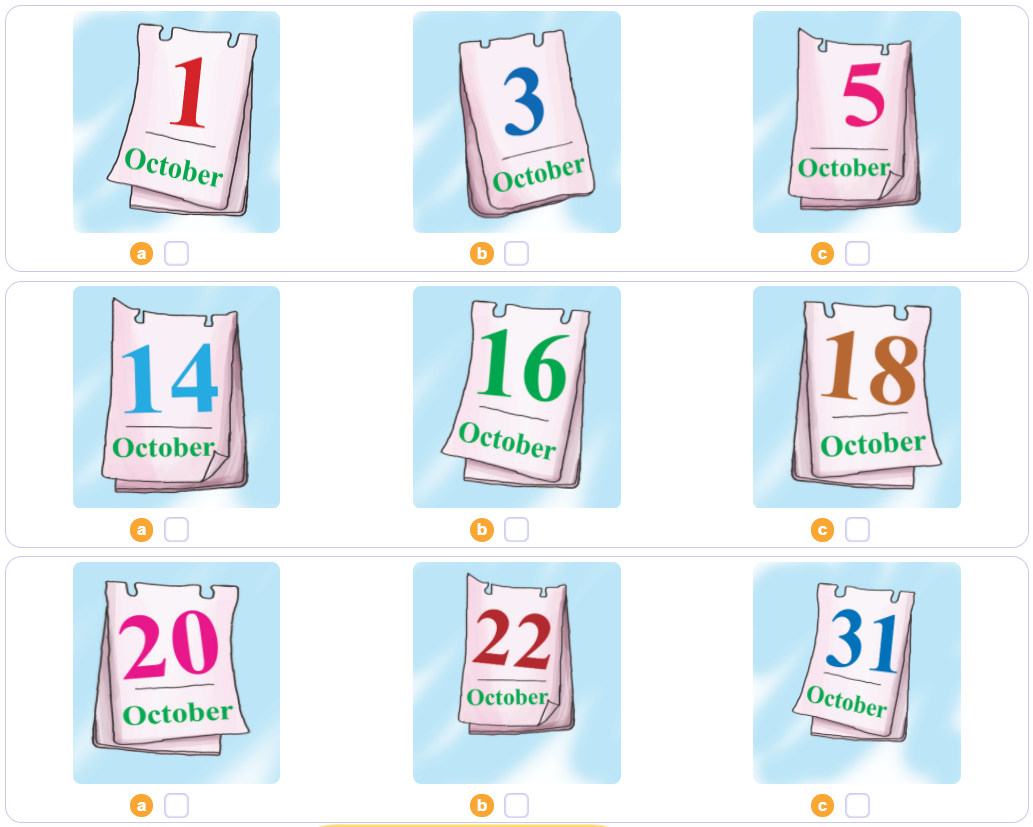 1
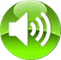 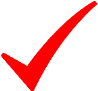 2
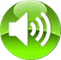 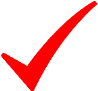 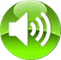 3
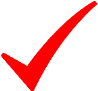 4. Look and write.
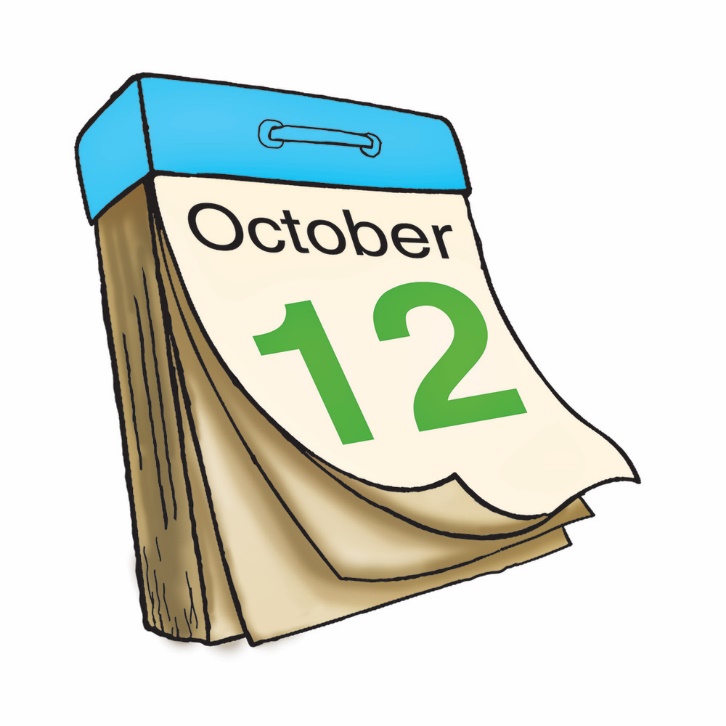 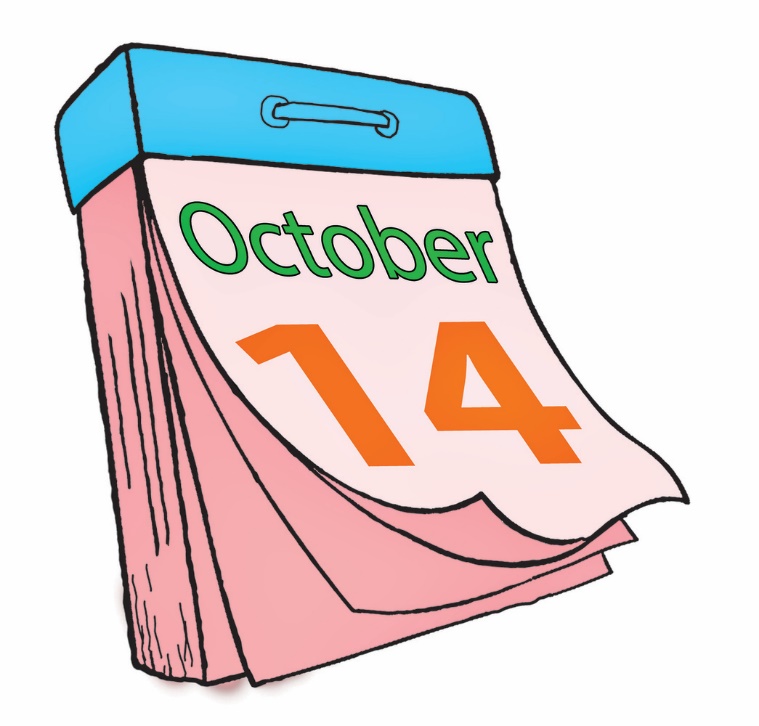 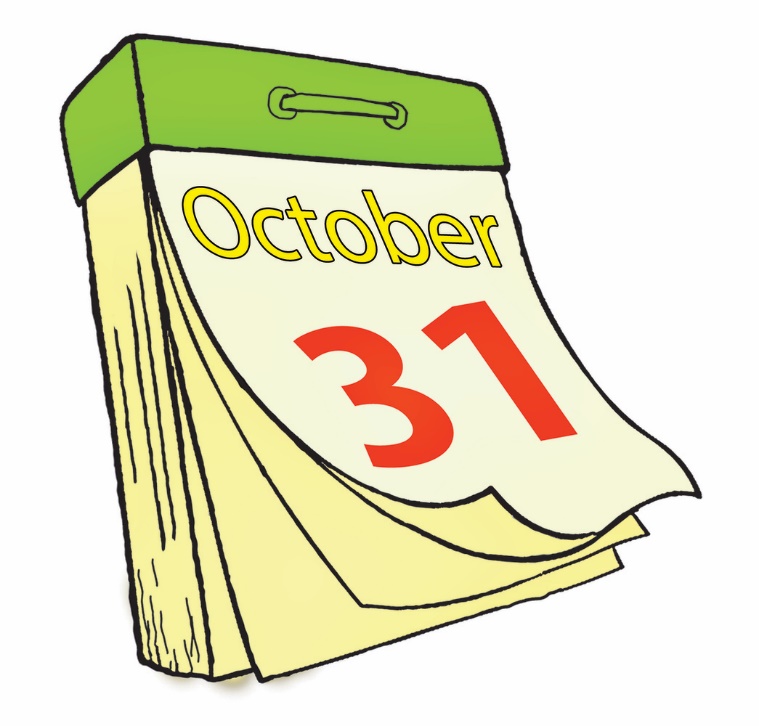 the fourteenth         of October.
2. It's___________
_______________.
3. It's___________
_______________.
the thirty-first 
of October.
1. It's___________
_______________.
the twelveth 
of October.
5. Let’s sing
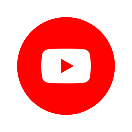 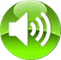 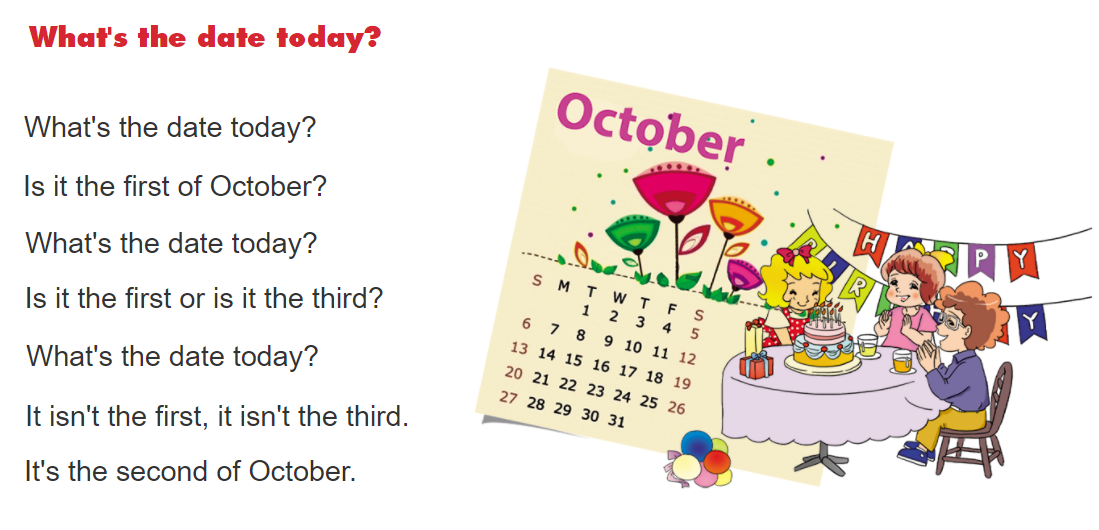